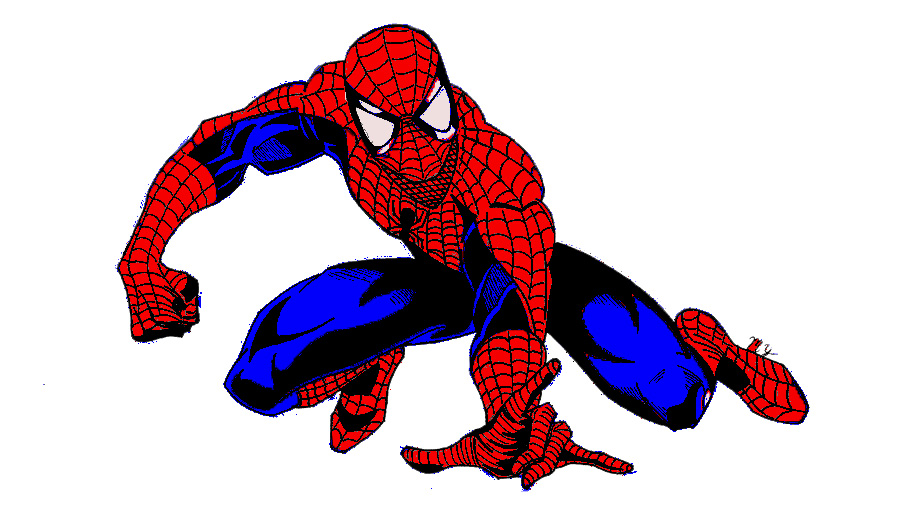 Adventure story
By Isaac
Once upon a time
We came from the park. There was a supper harrow was walking home and see a tree  and a bad guy neck's to it. 


Fiat bake 
Run way
Be come bad guy
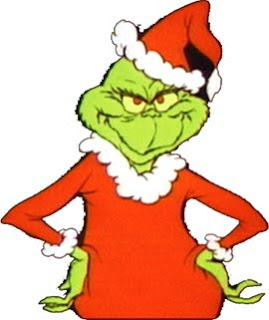 Part 1
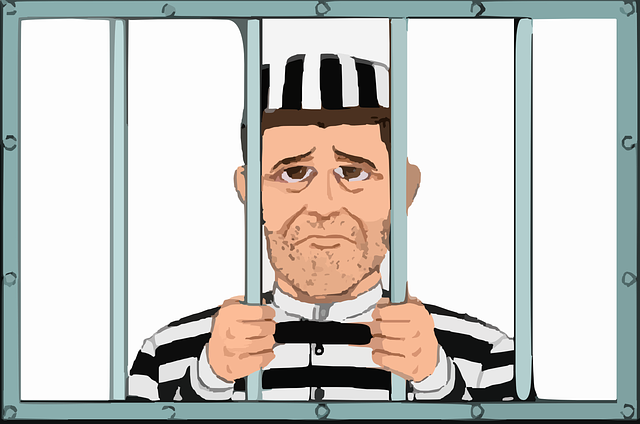 He fiat bake for the tree  but he win the tree. Then he took the tree home.  




YOU WIN
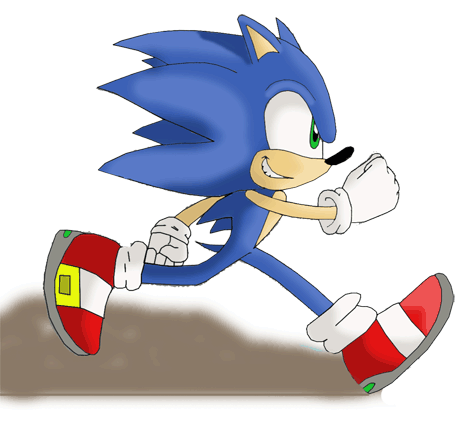 Part 2
The bad guy kill him wen he run way?   
 




				YOU LOSE!
Part 3
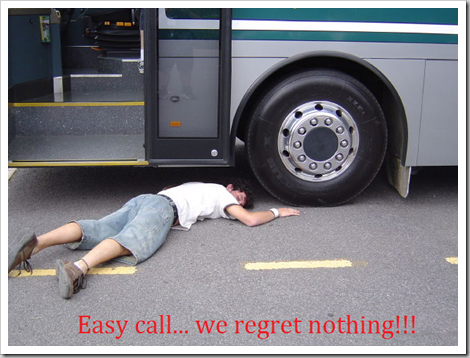 You lose? You got run over?